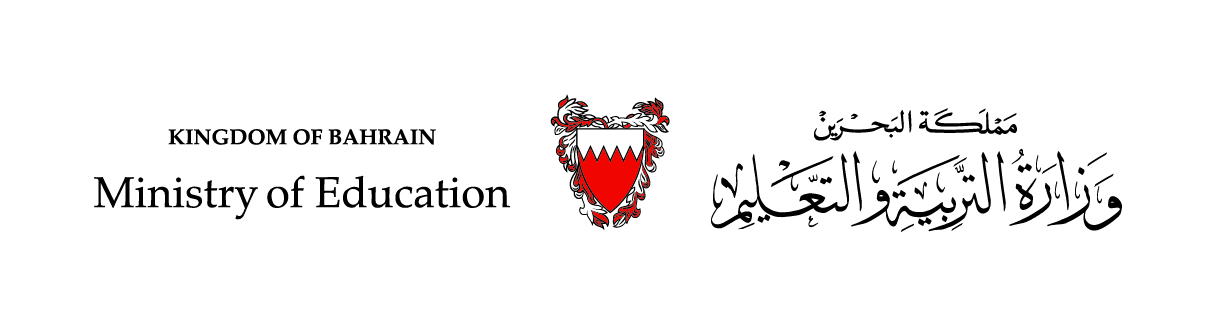 رياضيات الصف الأول الابتدائي – الجزء الثاني
(17 – 1): جَمْعُ العَشَراتِ و طرْحُها
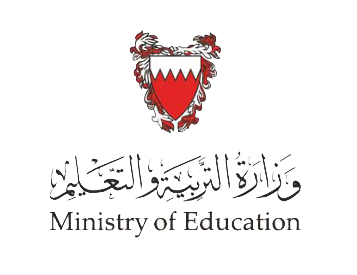 سَنتَعلَّمُ في هذا الدرس: 
جَمْعُ العَشَراتِ و طَرْحُها.
أَجِدُ ناتجَ الجَمْعِ  30 + 20
5
3 عشَرَاتٍ + 2 عَشَراتٍ =        عَشَرَاتٍ
30 + 20 =
50
وزارة التربية والتعليم – 2020م
إِذَا عَرفْتَ أَنَّ ناتجَ جمْعِ  3 + 2 = 5
فَإِنَّكَ سَتَعْرِفُ أَيضًا أَنَّ ناتجَ جمْعِ  3عشراتٍ و2 عشَراتٍ 
هو 5عشَراتٍ  أَي أَنَّ:
30 + 20 = 50
أَجِدُ ناتجَ الطَرْحِ  50 - 10
5 عشَرَاتٍ - 1 عَشَراتٍ =        عَشَرَاتٍ
4
50 - 10 =
40
وزارة التربية والتعليم – 2020م
أَجِدُ ناتجَ كُلٍّ منَ الجمْعِ والطَرْحِ، مُسْتعْمِلاً
4 عشَرَاتٍ + 2 عَشَراتٍ =        عَشَرَاتٍ
6
40 + 20 =
60
6 عشَرَاتٍ + 1 عَشَراتٍ =        عَشَرَاتٍ
7
60 + 10 =
70
وزارة التربية والتعليم – 2020م
5 عشَرَاتٍ - 2 عَشَراتٍ =        عَشَرَاتٍ
3
50 - 20 =
30
7 عشَرَاتٍ - 3 عَشَراتٍ =        عَشَرَاتٍ
4
70 - 30 =
40
وزارة التربية والتعليم – 2020م
أَجِدُ ناتجَ كُلٍّ منَ الجمْعِ والطَرْحِ، مُسْتعْمِلاً
80
30 + 50 =
3 عشَرَاتٍ + 5 عَشَراتٍ =      عَشَرَاتٍ
8
90
20 + 70 =
2 عشَرَاتٍ + 7 عَشَراتٍ =      عَشَرَاتٍ
9
8 عشَرَاتٍ - 4 عَشَراتٍ =      عَشَرَاتٍ
4
40
80 - 40 =
60
70 - 10 =
7 عشَرَاتٍ - 1 عَشَراتٍ =      عَشَرَاتٍ
6
وزارة التربية والتعليم – 2020م